STATUTO gavardo in movimento
contiene due macro-aree

1.PRINCIPI E VALORI 
art 1

2.REGOLAMENTO ORGANIZZATIVO art. 2 -11
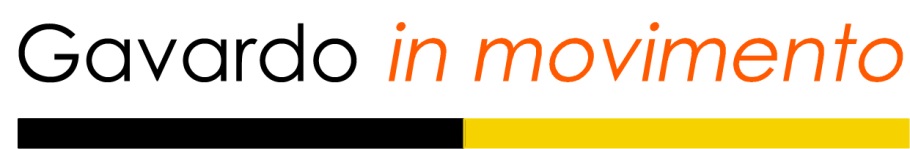 1.PRINCIPI E VALORI art 1
	Contiene PRINCIPI e VALORI fondanti 	del gruppo
DEMOCRAZIA E PARTECIPAZIONE
intesa come capacità di ascoltare la società civile
come capacità di prendere decisioni in modo collegiale …
LAICITÀ E INDIPENDENZA
Intese come rispetto per tutte le componenti della società civile …
principi e valori
1
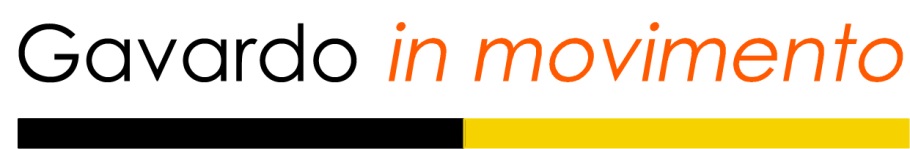 TRASPARENZA
Intesa come possibilità per ogni cittadino od associazione di conoscere e poter controllare tutte le scelte compiute a suo nome da parte degli amministratori …
SOLIDARIETÀ E ACCOGLIENZA
Intesa come difesa dei diritti generali e diffusi dei cittadini in contrapposizione al prevalere degli interessi forti e di parte …
IMPEGNO AL SERVIZIO DEI CITTADINI
Inteso come determinazione a battersi contro i privilegi e contro una visione  personalistica della gestione pubblica …
principi e valori
1
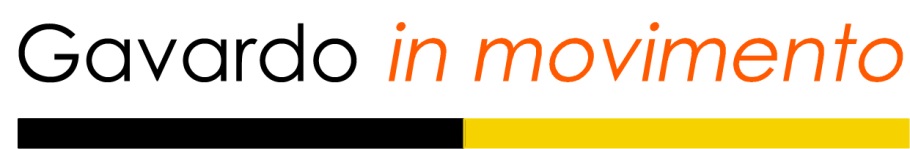 ONESTA’
…
LEALTÀ E RISPETTO
La lealtà consiste nell’onorare gli impegni assunti, senza sotterfugi, ispirandosi a criteri di sincerità
principi e valori
1
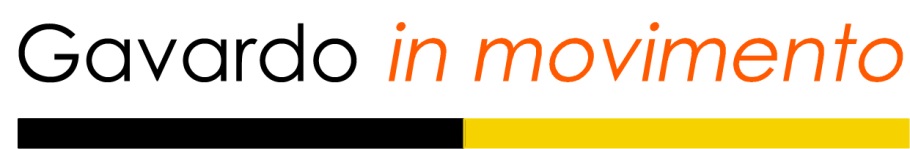 2. REGOLAMENTO ORGANIZZATIVO
Contiene le regole organizzative
Art. 2: Modalità di adesione

Al gruppo possono aderire tutti i cittadini italiani o di diversa nazionalità …
Art. 3: Libertà di coscienza

Il gruppo garantisce libertà di coscienza di tutti i suoi aderenti e si fonda sui principi della responsabilità personale e della solidarietà …
Art. 4: Modifiche dello statuto

L’Assemblea è valida solo se è presente la metà più uno degli aderenti e le deliberazioni sono valide solo se assunte con l’adesione dei almeno 2/3 degli aderenti presenti …
regolamento
2
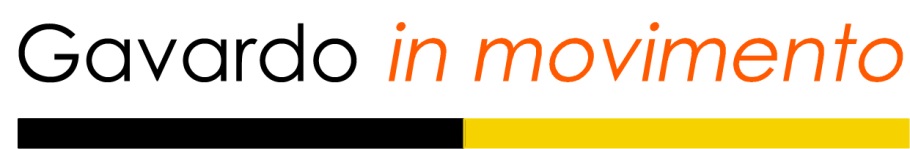 Art. 5 Aderenti 

La richiesta di adesione è presentata all’Assemblea e si intende accettata.
 
La qualità di aderente si perde:
Per dimissioni
Per incompatibilità o per gravi motivi di contrasto con le finalità e i principi
Per violazione delle regole fissate dall’Assemblea
…
Art. 6 Patrimonio

Il gruppo, che non ha fini di lucro, si autofinanzia …
regolamento
2
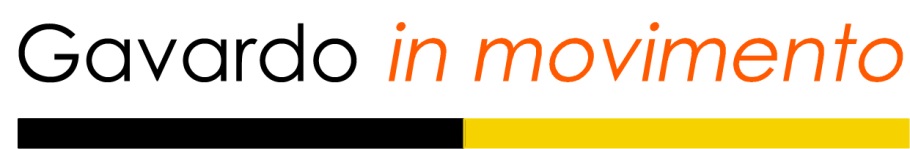 Art. 7: Organi

Gli organi del gruppo sono:
L’Assemblea
Il Coordinamento
Unità di lavoro …
Art. 8: Assemblea

Ogni attività pubblica realizzata a nome e per conto del gruppo è deliberata dall’Assemblea e/o dal Coordinamento.
Le votazioni si svolgono di norma a scrutinio palese.
L’Assemblea elegge il coordinamento.
…
regolamento
2
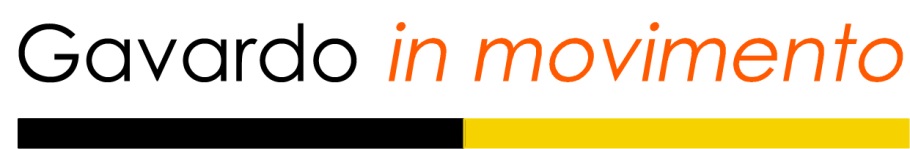 Art. 9: Coordinamento

Il coordinamento viene eletto annualmente dall’Assemblea.
Il Coordinamento individua
un portavoce;
un tesoriere;
un segretario con il compito specifico di redigere i verbali.
Il Coordinamento ha le funzioni di:
Formulare le proposte politiche
promuovere e coordinare l’attuazione di campagne 
Promuovere e coordinare le “unità di lavoro”;
Riferire periodicamente all’assemblea sulle attività delle “unità di lavoro”;
Predisporre l’ordine del giorno dell’Assemblea;
Coordinare e presiedere l’organizzazione della campagna elettorale per il rinnovo dell’Amministrazione Comunale
regolamento
2
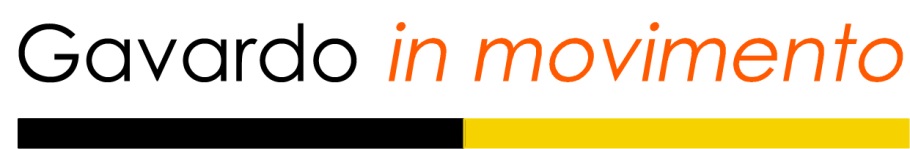 Art. 10: Unità di lavoro

Le unità di lavoro, quale struttura organizzativa e politica fondamentale del gruppo, sono promosse dall’Assemblea o dal Coordinamento...
Art. 11 Scioglimento del gruppo

L’assemblea può deliberare lo scioglimento del gruppo che avviene in ogni caso quando il numero di aderenti sarà minore di 11…
regolamento
2
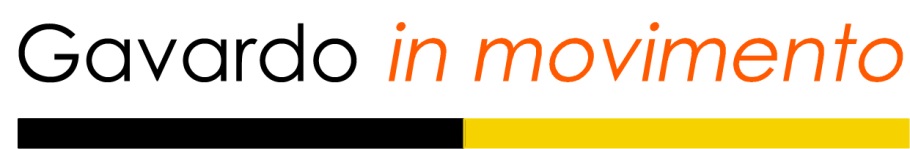